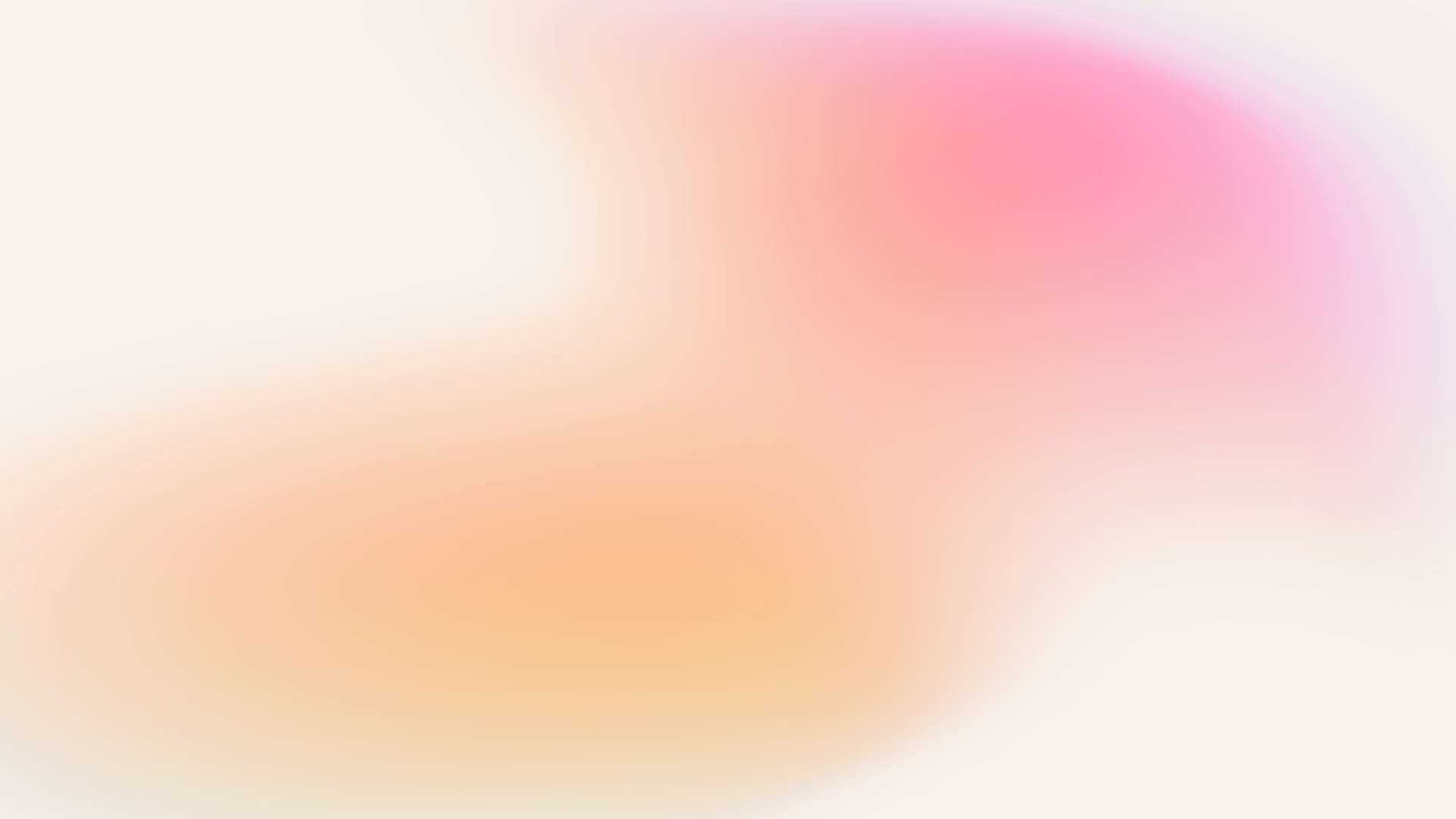 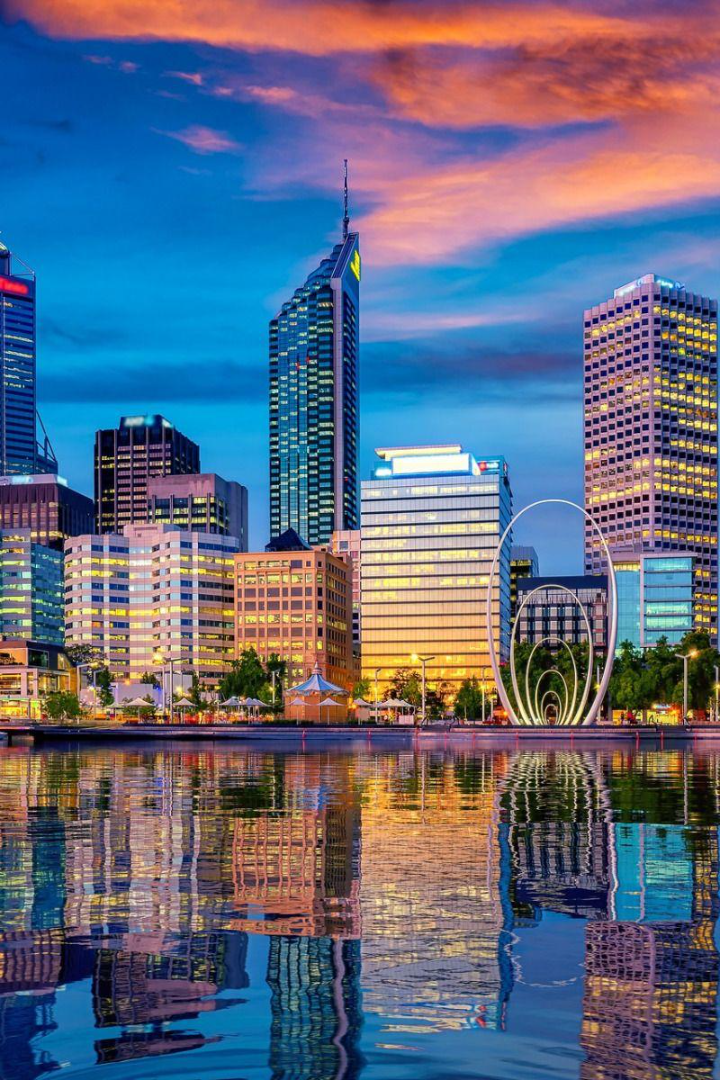 PERANCANGAN KOTA
Ar. Dian Puteri Nurbaity, S.T., M.T.
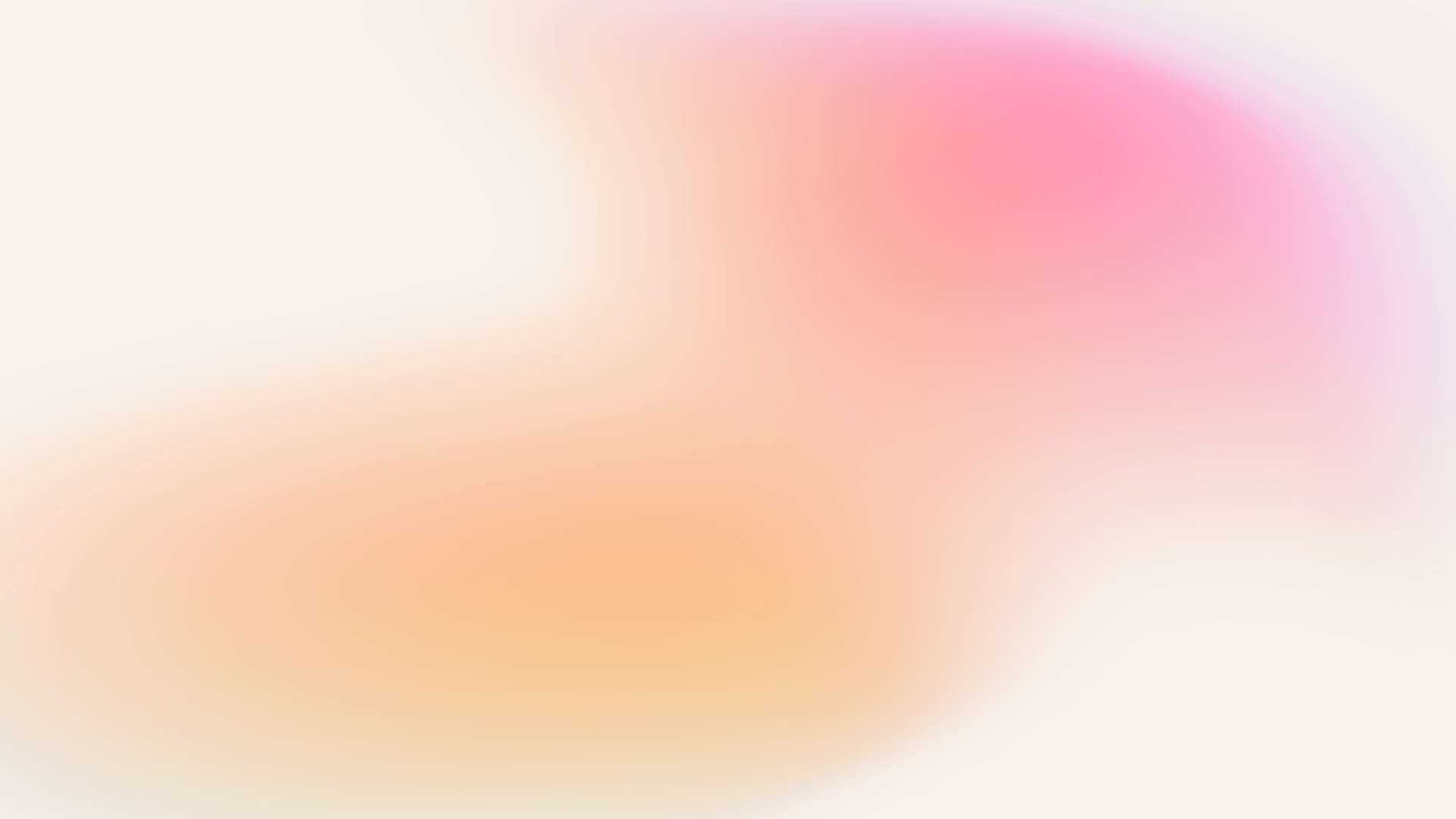 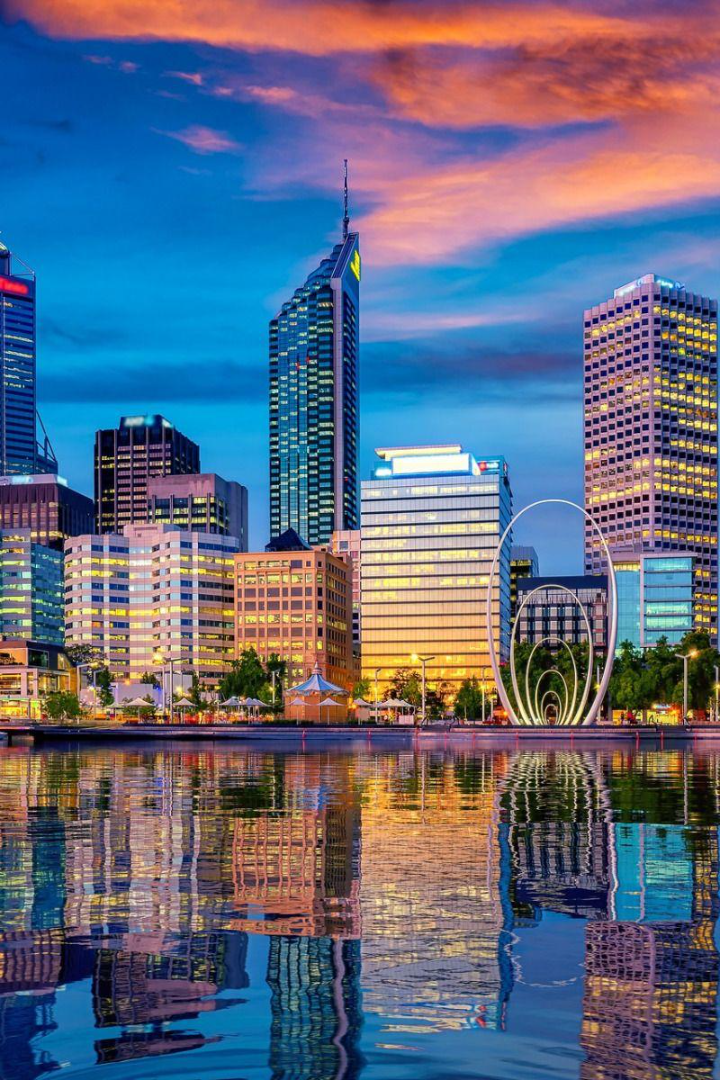 Apa yang Dimaksud dengan Kota dan Arsitektur?
Kota adalah suatu permukiman yang padat penduduk dan memiliki beragam aktivitas sosial, budaya, dan ekonomi. 
Arsitektur merupakan seni dan ilmu merancang bangunan dan ruang di dalamnya.
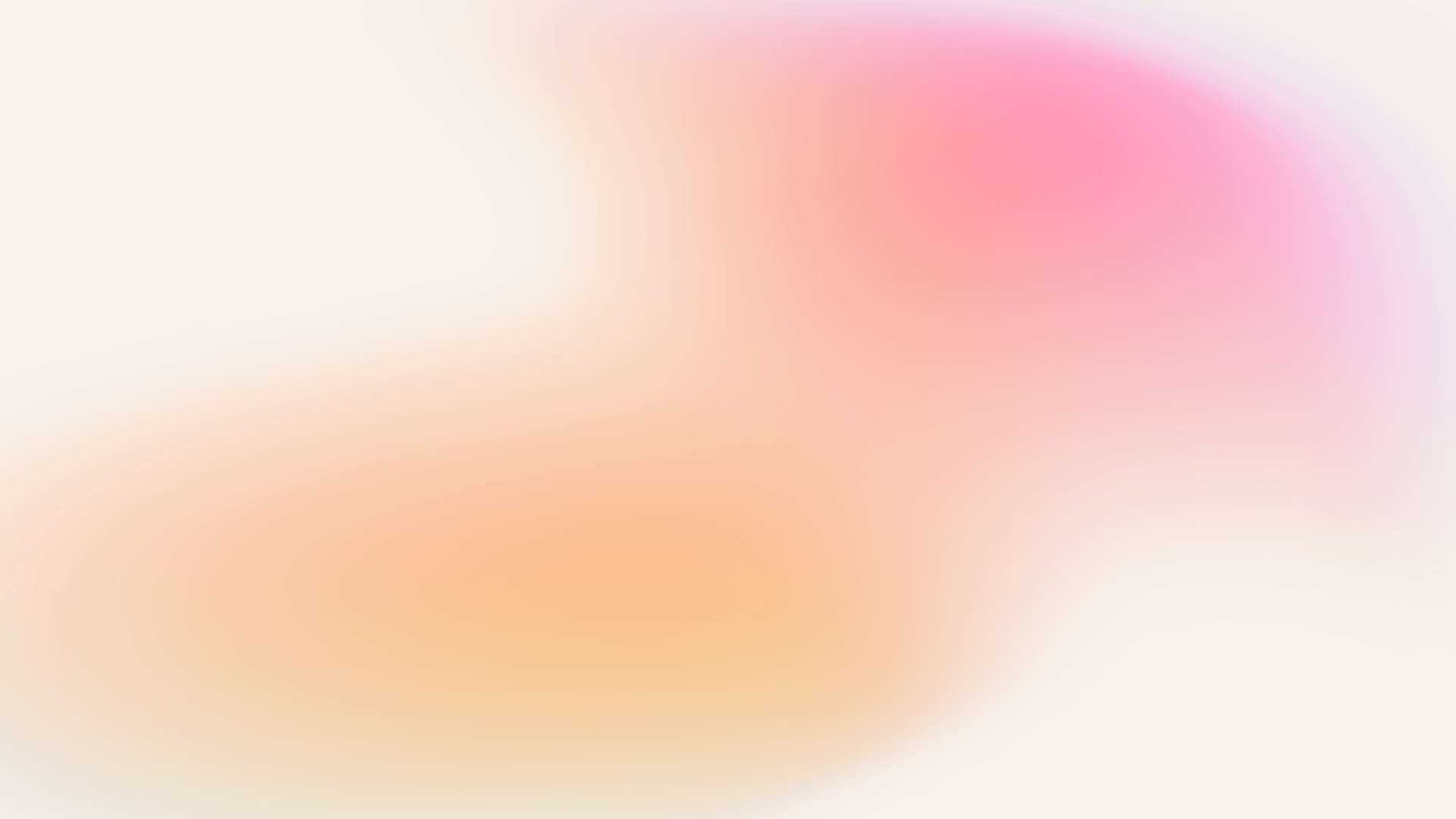 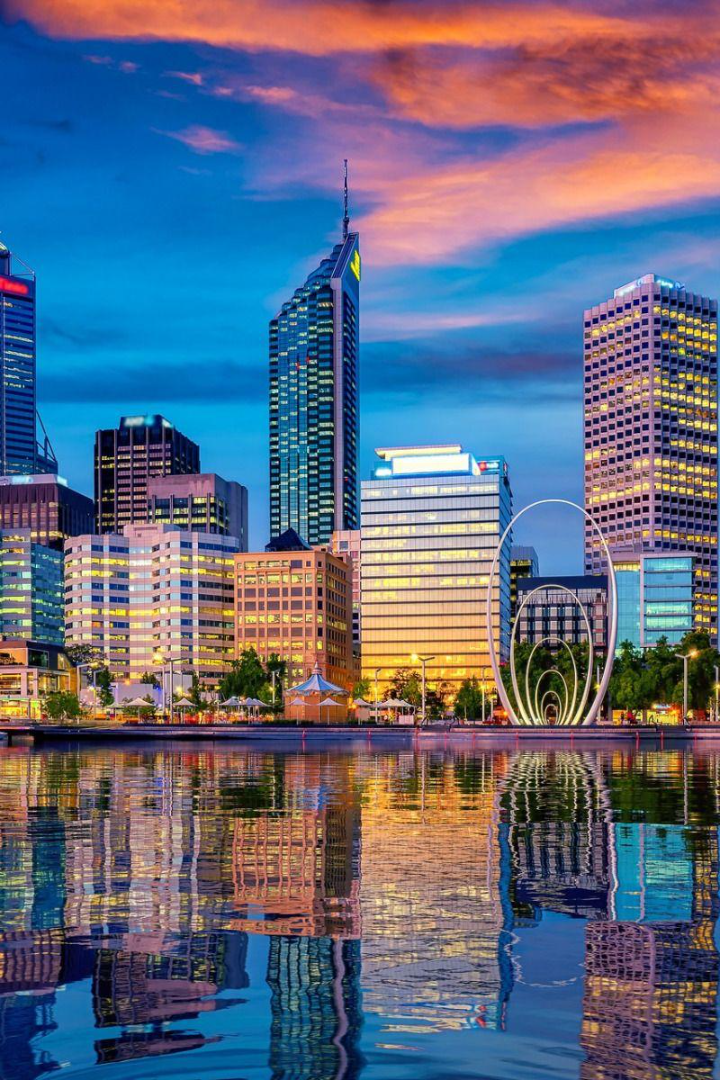 KOTA
Kota sebagai tempat terpusatnya kegiatan masyarakat, senantiasa berkembang baik kuantitas maupun kualitasnya, sesuai perkembangan kuantitas dan kualitas masyarakat.
fenomena yang terjadi akibat perkembangan kota yang tidak dikelola secara baik contoh: banjir lokal karena tersumbatnya saluran drainase oleh sampah, galian-galian pipa dan kabel yang tidak kunjung selesai, perubahan lahan hijau menjadi lahan komersial, dan lainnya
Perkembangan kota perlu dikelola secara baik agar tidak terjadi hal-hal yang merugikan masyarakat.
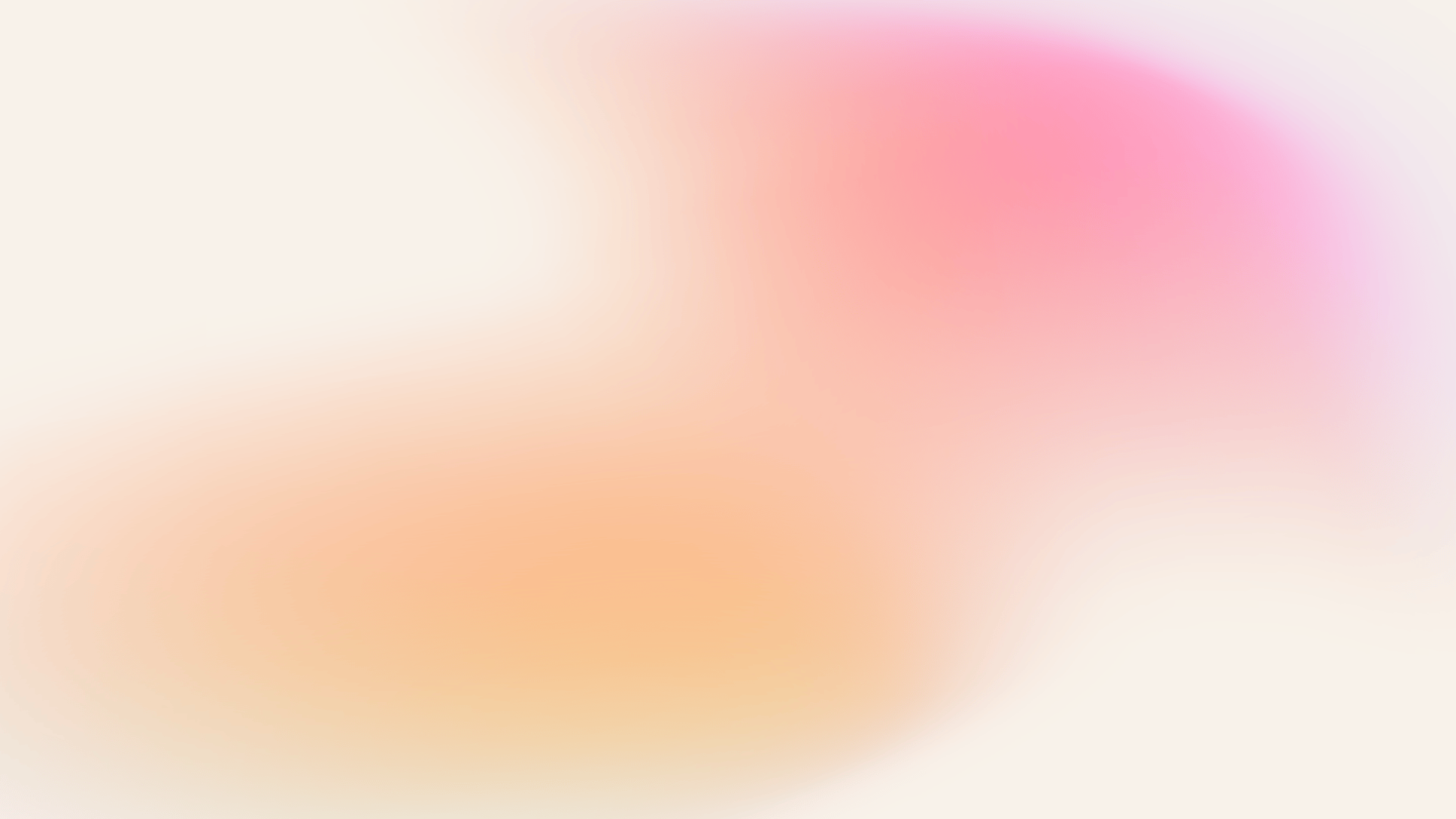 Apa Itu Kota?
Permukiman Padat Penduduk
Pusat Aktivitas
Kepadatan Fasilitas Umum
Sebagai pusat kegiatan sosial, ekonomi, budaya, dan politik, kota menjalankan peran penting dalam kehidupan manusia.
Sebuah kota merupakan sebuah wilayah dengan kepadatan penduduk yang tinggi, yang memiliki infrastruktur yang dibutuhkan oleh masyarakatnya.
Kota menyediakan berbagai fasilitas umum seperti pendidikan, kesehatan, transportasi, dan rekreasi untuk memenuhi kebutuhan penduduknya.
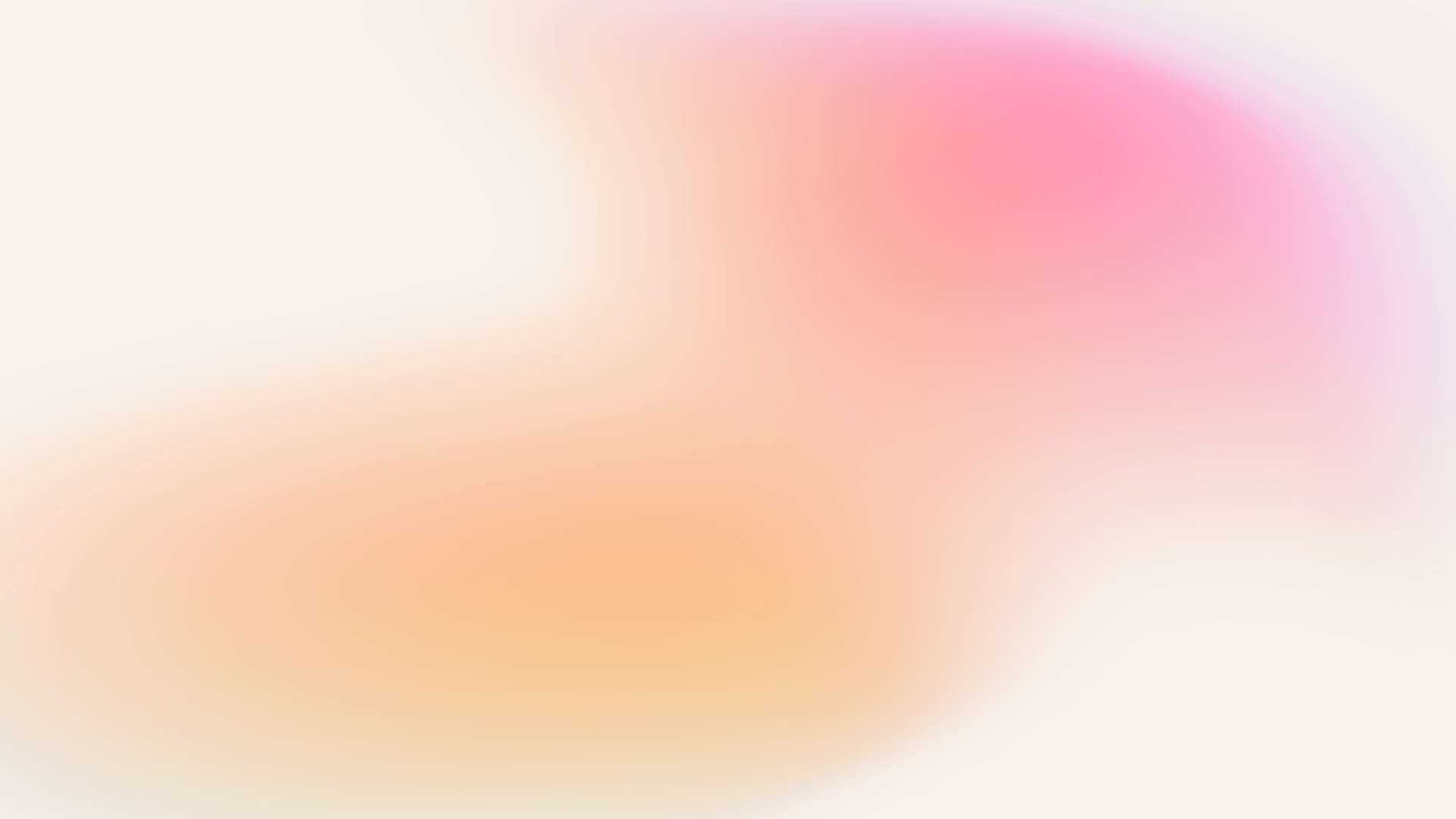 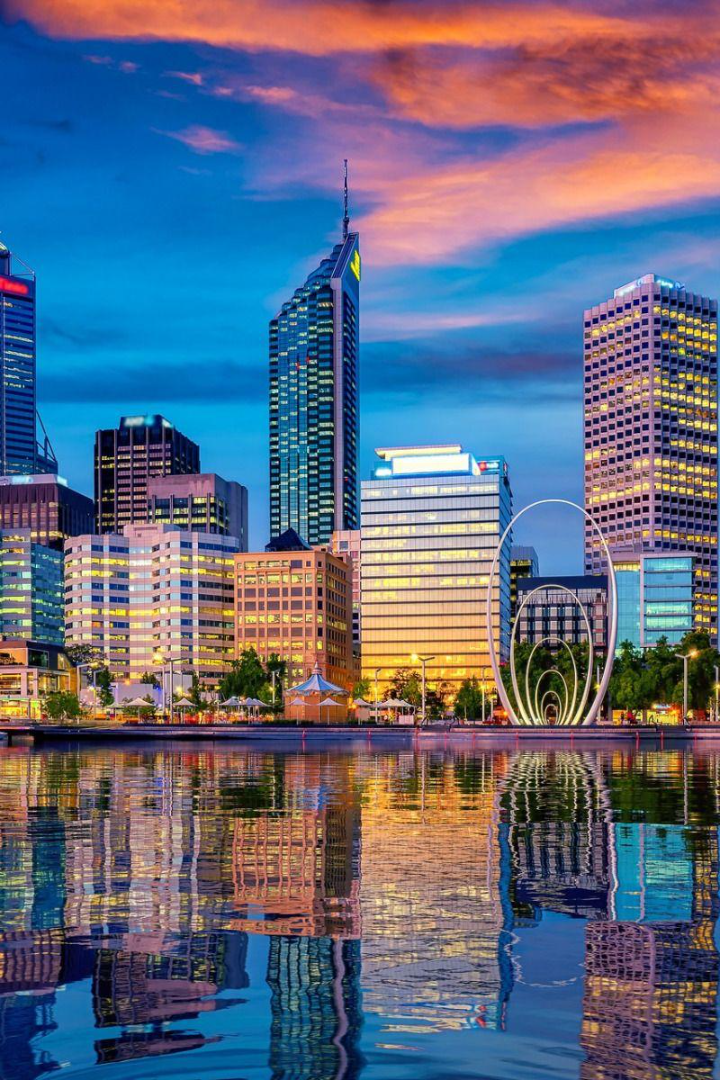 ARSITEKTUR KOTA
Kenyataan bahwa kawasan kota juga memiliki sifat yang sangat mempengaruhi kehidupan tempatnya (place). Kenyataan tersebut dapat diamati di tempat di mana suasana kota kurang baik dan di mana masyarakatnya menderita oleh wujud dan ekspresi tempatnya
Kota sebagai ekspresi kehidupan orang sebagai pelaku,

perkotaan tidak memiliki makna yang berasal dari dirinya sendiri, melainkan dari kehidupan di dalamnya.
BAGAIMANA ARTI ARSITEKTUR KOTA ?
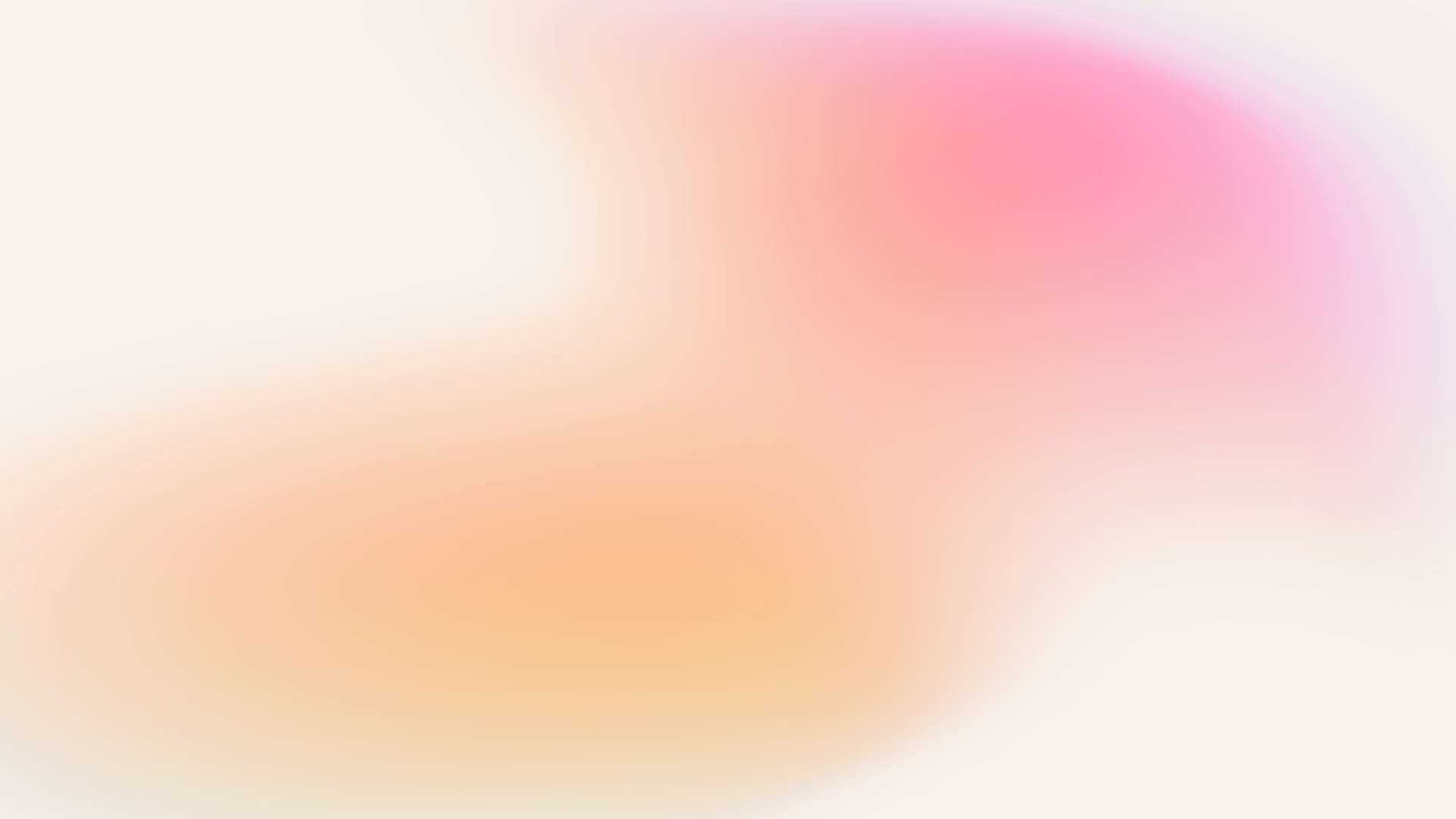 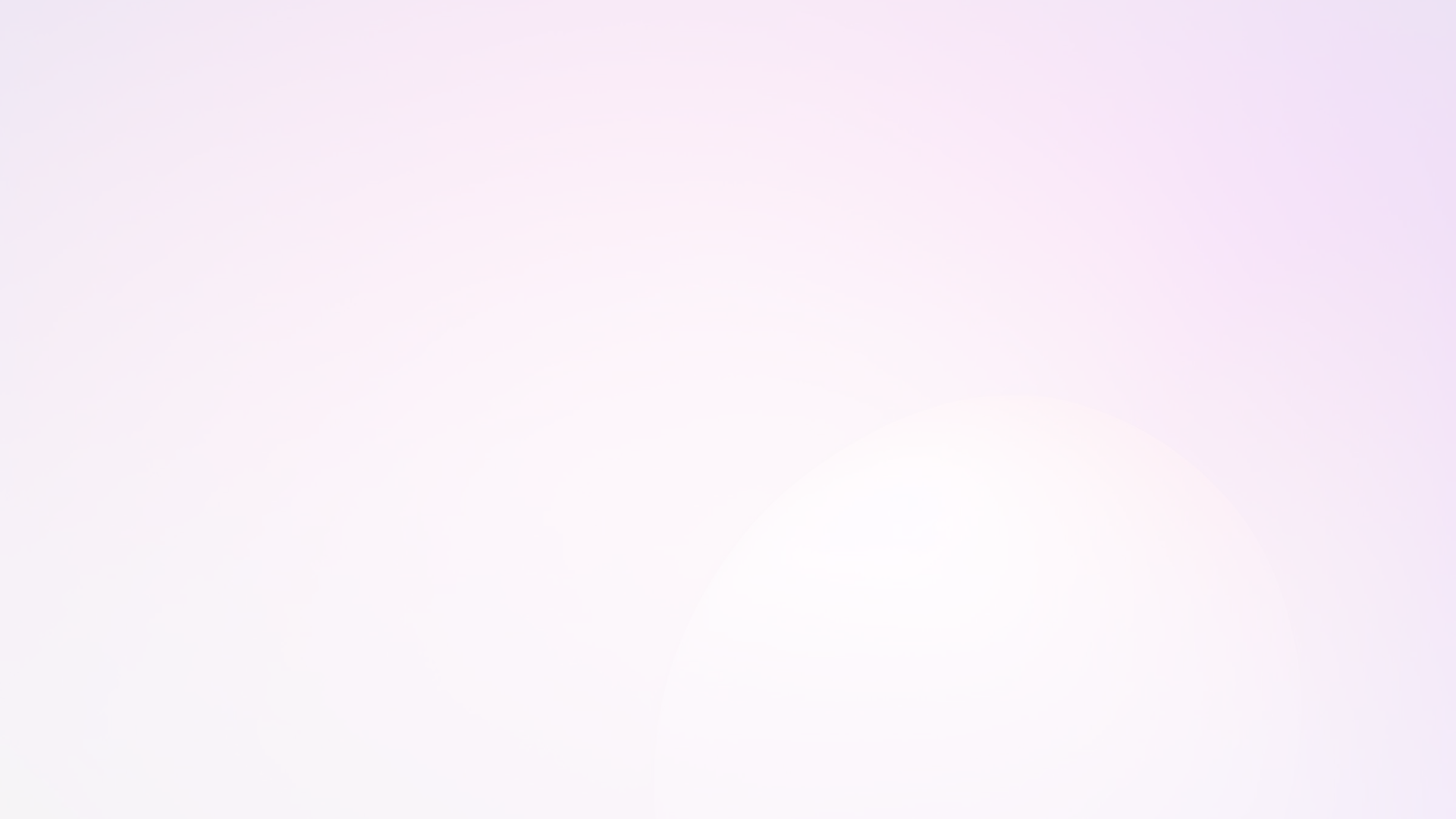 Apa Itu Arsitektur?
1
2
3
Rancangan Bangunan
Manipulasi Ruang
Mengintegrasi Lingkungan
Arsitektur juga melibatkan manipulasi ruang dan material untuk menciptakan pengalaman visual, fisik, dan emosional bagi penggunanya.
Arsitektur adalah seni dan ilmu merancang bangunan yang melibatkan aspek estetika, fungsionalitas, dan keberlanjutan.
Bangunan yang dirancang dengan baik harus menghormati dan mengintegrasikan dengan baik lingkungan sekitarnya.
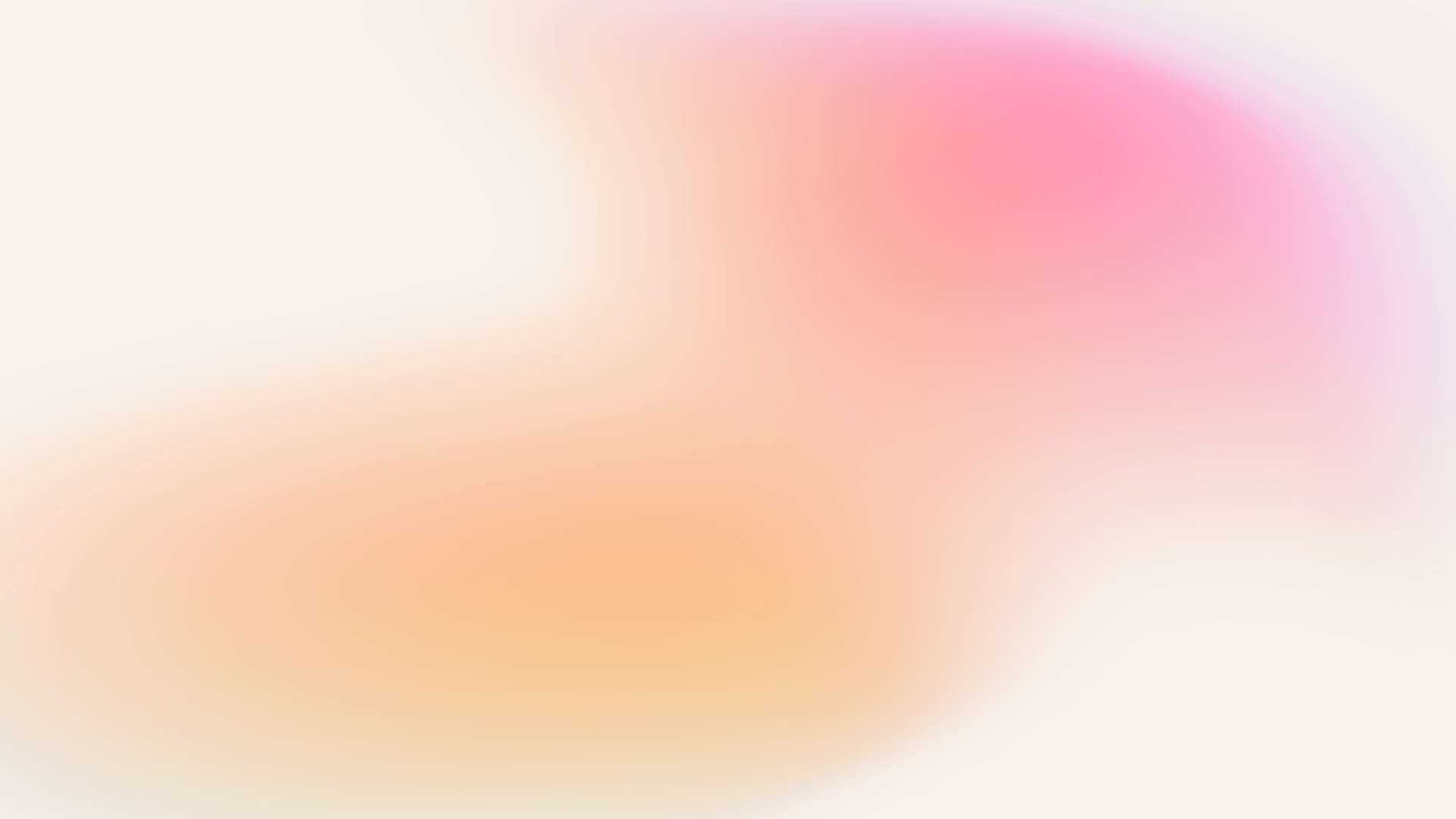 Kaitan antara Kota dan Arsitektur
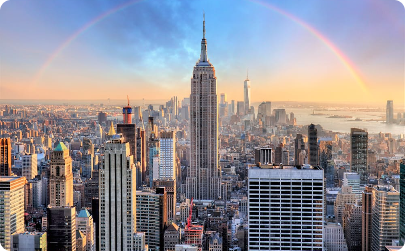 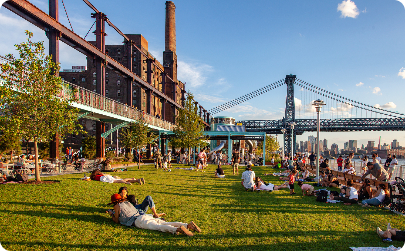 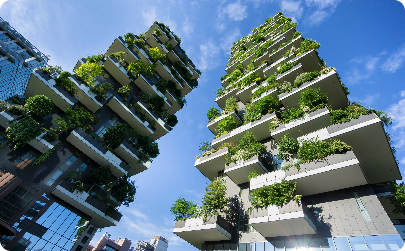 Refleksi Identitas
Pengaturan Ruang
Keberlanjutan
Arsitektur sebuah kota mencerminkan identitas budaya, sejarah, dan aspirasi masyarakatnya.
Kota membutuhkan arsitektur untuk mengatur ruang publik yang fungsional, estetis, dan ramah pengguna.
Arsitektur kota berkaitan dengan keberlanjutan, di mana adopsi teknologi dan desain ramah lingkungan sangat penting.
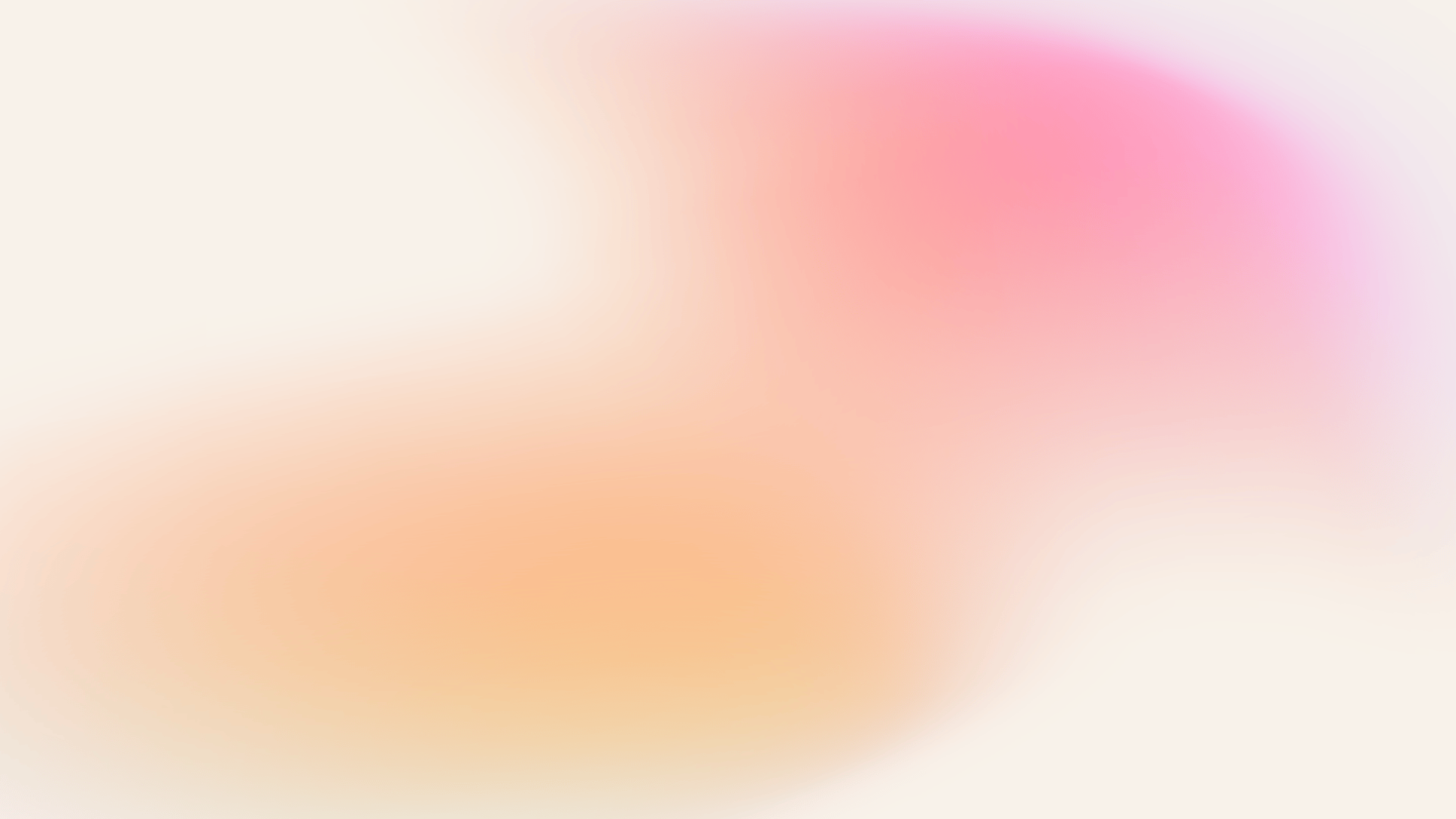 Fungsi Arsitektur dalam Kota
1
Ketahanan Bangunan dan Infrastruktur
Arsitektur kota harus dirancang agar bangunan dan infrastruktur dapat bertahan dari berbagai risiko seperti gempa bumi dan bencana alam.
2
Penataan Sirkulasi
Arsitektur kota membantu dalam penataan jalan, transportasi publik, dan sirkulasi penduduk untuk memastikan mobilitas efisien.
3
Pemberdayaan Lingkungan Pedesaan
Arsitektur kota juga harus berperan dalam pembangunan berkelanjutan dengan memperhatikan hubungan antara kota dan pedesaan.
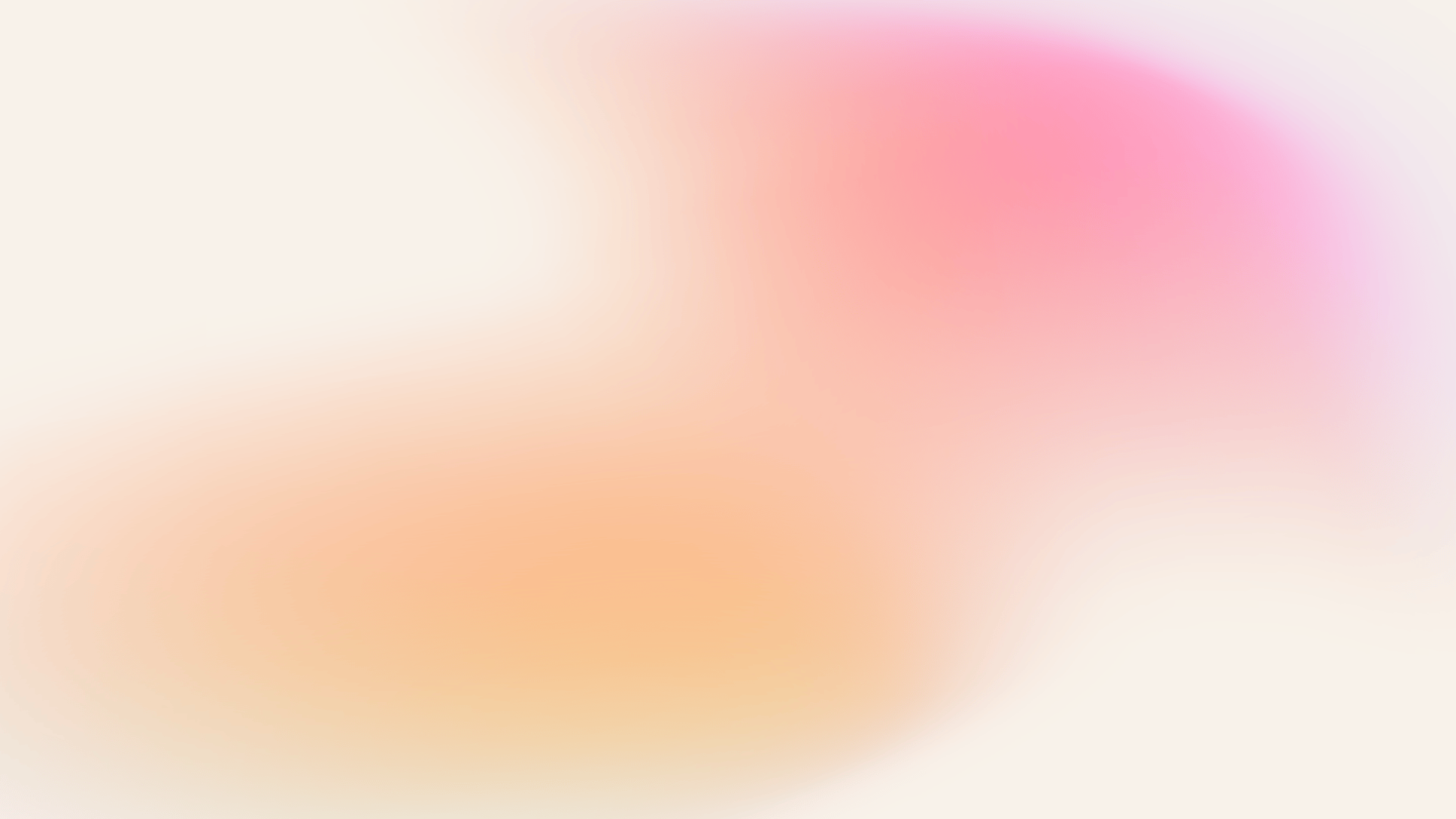 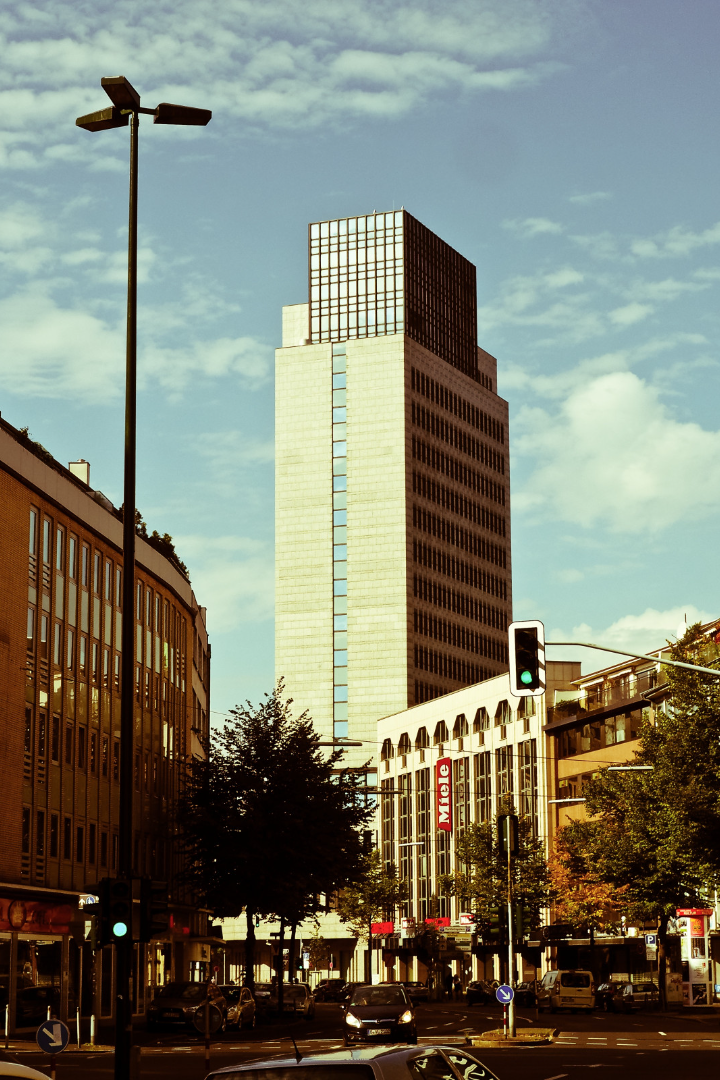 Perkembangan Arsitektur di Kota
1
2
Gaya Arsitektur yang Mencerminkan Zaman
Penerapan Teknologi Baru
Arsitektur kota selalu berkembang sesuai dengan zaman, seperti arsitektur klasik, modern, atau kontemporer.
Perkembangan teknologi mempengaruhi arsitektur kota, seperti penggunaan material baru, sistem bangunan pintar, dan efisiensi energi.
3
Inovasi Desain dan Fungsi
Arsitek kota berinovasi dalam desain dan fungsi bangunan untuk menciptakan ruang yang lebih efisien, kreatif, dan sesuai kebutuhan masyarakat.
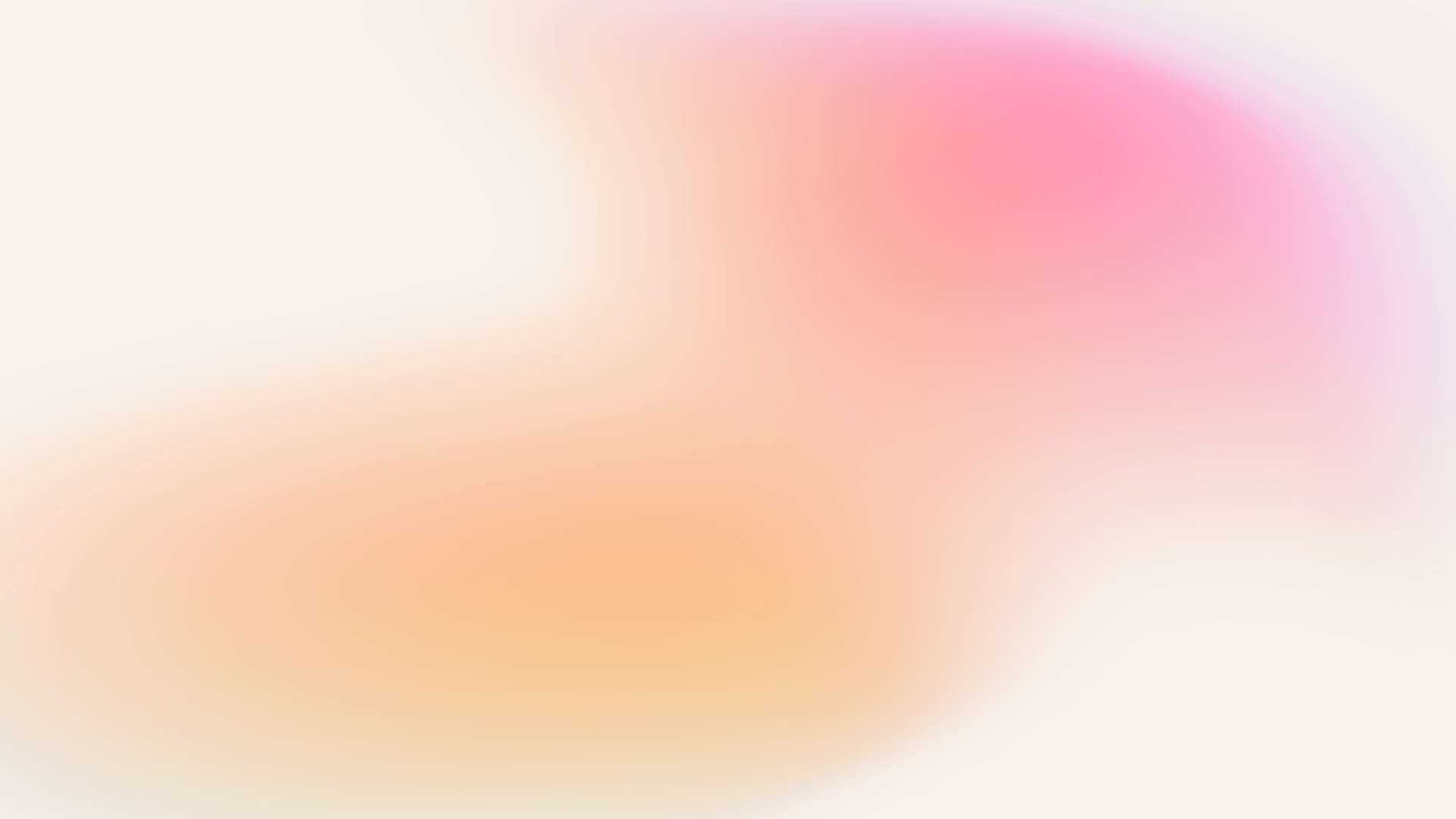 Peran Kota dalam Pengembangan Arsitektur
Pusat Kreativitas
Pelaksanaan Kebijakan
Mendorong Partisipasi Masyarakat
Pusat kota menjadi tempat berkumpul para arsitek, desainer, dan budayawan untuk berkolaborasi dan memicu inovasi.
Masyarakat dapat berperan aktif dalam pengembangan arsitektur kota melalui partisipasi dalam diskusi, pemilihan desain, dan penggunaan ruang publik.
Pemerintah kota memiliki peran penting dalam mengatur tata kota, regulasi bangunan, dan pengembangan area publik.
Inisiatif pemerintah dan komunitas dapat menghasilkan proyek-proyek arsitektur yang menarik.
Kebijakan yang baik dapat menghasilkan kualitas lingkungan yang lebih baik.
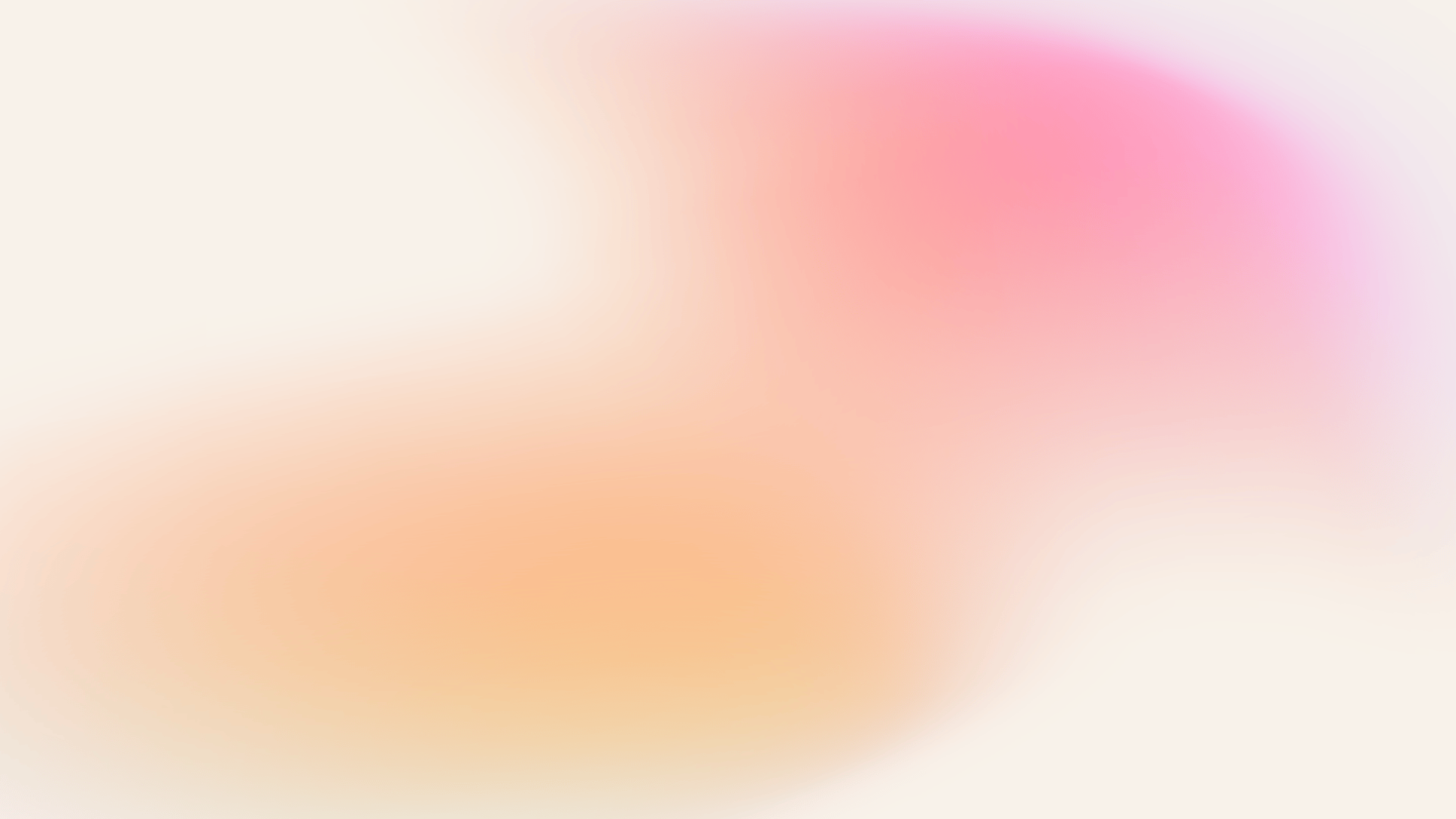 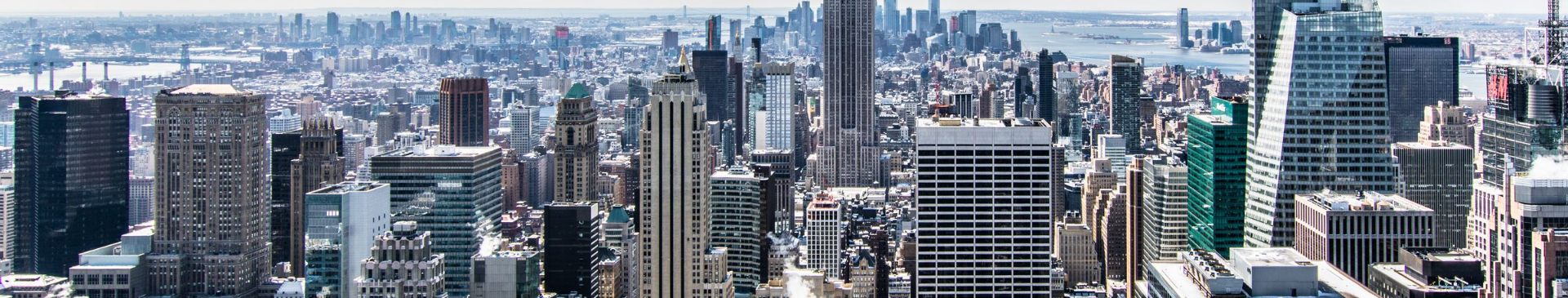 Conclusion
Kota dan arsitektur saling berkaitan erat. Arsitektur mencerminkan karakter dan kebutuhan kota, sementara kota memberi konteks dan inspirasi bagi keberadaan arsitektur. Pengembangan kota yang baik membutuhkan peran arsitektur yang berkelanjutan, fungsional, dan memperhatikan aspek sosial, budaya, dan lingkungan.